SODOBNA PRIPRAVA HRANE
IZBIRNI PREDMET za 7. razred
Učiteljica: Lucija Šušteršič
O PREDMETU
Nadgradnja predmeta Gospodinjstvo 6 – obnovimo znanje prehranskih osnov ter jih s smernicami zdrave in uravnotežene prehrane prevedemo v jedi. Kuhinjskim veščinam bomo dodali tudi izzive, obeležili pa bomo tudi praznične jedi. 
Potrebščine: Mapa A4, predpasnik, elastika (za dolge lase)
Obseg: 32 – 35 ur
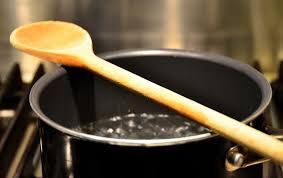 UČNI CILJI
UČENCI:
Razvijajo sposobnosti uporabe, povezovanja in tvornega mišljenja za preudarno odločanje o lastni prehrani predvsem v smislu zagotavljanja zdravja.
Nadgrajujejo vsebine, ki so jih pridobili pri rednem predmetu Gospodinjstvo.
Poglabljajo znanja predvsem v smislu usmerjanja v nadaljnje šolanje na agroživilskih, gostinsko-turističnih in zdravstvenih šolah.
Razvijajo individualno ustvarjalnost.
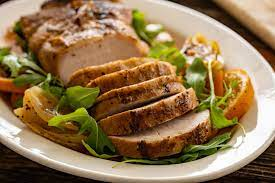 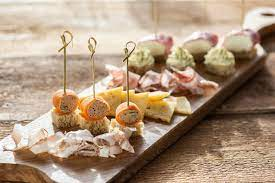 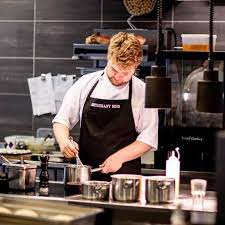 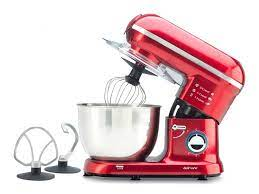 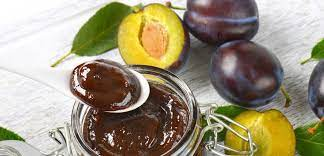